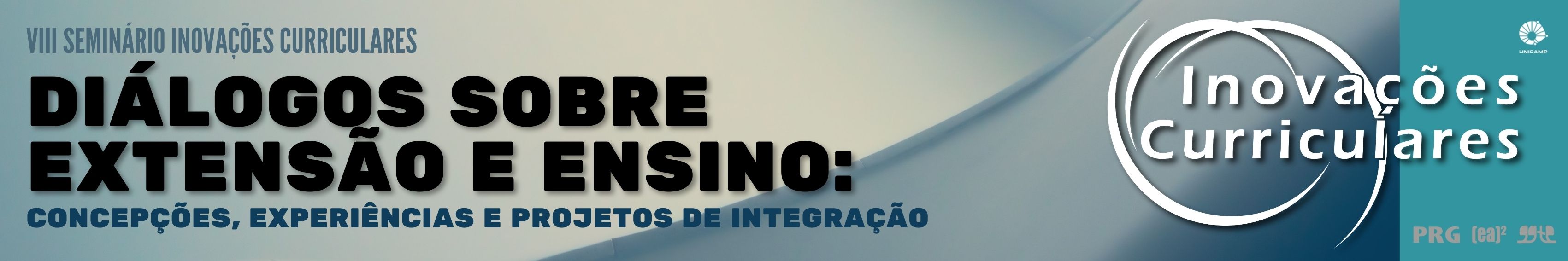 CÓDIGO - TÍTULO TÍTULO TÍTULO TÍTULO TÍTULO TÍTULO TÍTULOAutor – Instituição, email; Autor – Instituição, email; Autor – Instituição, email; 
Eixopalavras-chave; palavras-chave; palavras-chave; palavras-chave; palavras-chave;
Título de Seção

TextoTextoTextoTextoTextoTextoTextoTextoTextoTexto TextoTextoTextoTextoTextoTextoTextoTextoTextoTexto TextoTextoTextoTextoTextoTextoTextoTextoTextoTexto TextoTextoTextoTextoTextoTextoTextoTextoTextoTexto TextoTextoTextoTextoTextoTextoTextoTextoTextoTexto TextoTextoTextoTextoTextoTextoTextoTextoTextoTexto TextoTextoTextoTextoTextoTextoTextoTextoTextoTexto TextoTextoTextoTextoTextoTextoTextoTextoTextoTexto TextoTextoTextoTextoTextoTextoTextoTextoTextoTexto TextoTextoTextoTextoTextoTextoTextoTextoTextoTexto TextoTextoTextoTextoTextoTextoTextoTextoTextoTexto TextoTextoTextoTextoTextoTextoTextoTextoTextoTexto TextoTextoTextoTextoTextoTextoTextoTextoTextoTexto TextoTextoTextoTextoTextoTextoTextoTextoTextoTexto TextoTextoTextoTextoTextoTextoTextoTextoTextoTexto TextoTextoTextoTextoTextoTextoTextoTextoTextoTexto TextoTextoTextoTextoTextoTextoTextoTextoTextoTexto TextoTextoTextoTextoTextoTextoTextoTextoTextoTexto TextoTextoTextoTextoTextoTextoTextoTextoTextoTexto TextoTextoTextoTextoTextoTextoTextoTextoTextoTexto TextoTextoTextoTextoTextoTextoTextoTextoTextoTexto TextoTextoTextoTextoTextoTextoTextoTextoTextoTexto TextoTextoTextoTextoTextoTextoTextoTextoTextoTexto TextoTextoTextoTextoTextoTextoTextoTextoTextoTexto TextoTextoTextoTextoTextoTextoTextoTextoTextoTexto
TextoTextoTextoTextoTextoTextoTextoTextoTextoTexto TextoTextoTextoTextoTextoTextoTextoTextoTextoTexto TextoTextoTextoTextoTextoTextoTextoTextoTextoTexto TextoTextoTextoTextoTextoTextoTextoTextoTextoTexto TextoTextoTextoTextoTextoTextoTextoTextoTextoTexto TextoTextoTextoTextoTextoTextoTextoTextoTextoTexto TextoTextoTextoTextoTextoTextoTextoTextoTextoTexto TextoTextoTextoTextoTextoTextoTextoTextoTextoTexto TextoTextoTextoTextoTextoTextoTextoTextoTextoTexto TextoTextoTextoTextoTextoTextoTextoTextoTextoTexto TextoTextoTextoTextoTextoTextoTextoTextoTextoTexto TextoTextoTextoTextoTextoTextoTextoTextoTextoTexto TextoTextoTextoTextoTextoTextoTextoTextoTextoTexto TextoTextoTextoTextoTextoTextoTextoTextoTextoTexto TextoTextoTextoTextoTextoTextoTextoTextoTextoTexto TextoTextoTextoTextoTextoTextoTextoTextoTextoTexto TextoTextoTextoTextoTextoTextoTextoTextoTextoTexto TextoTextoTextoTextoTextoTextoTextoTextoTextoTexto TextoTextoTextoTextoTextoTextoTextoTextoTextoTexto TextoTextoTextoTextoTextoTextoTextoTextoTextoTexto TextoTextoTextoTextoTextoTextoTextoTextoTextoTexto TextoTextoTextoTextoTextoTextoTextoTextoTextoTexto TextoTextoTextoTextoTextoTextoTextoTextoTextoTexto TextoTextoTextoTextoTextoTextoTextoTextoTextoTexto TextoTextoTextoTextoTextoTextoTextoTextoTextoTexto
TextoTextoTextoTextoTextoTextoTextoTextoTextoTexto TextoTextoTextoTextoTextoTextoTextoTextoTextoTexto TextoTextoTextoTextoTextoTextoTextoTextoTextoTexto TextoTextoTextoTextoTextoTextoTextoTextoTextoTexto